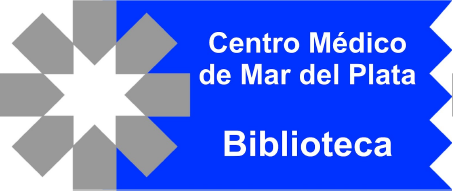 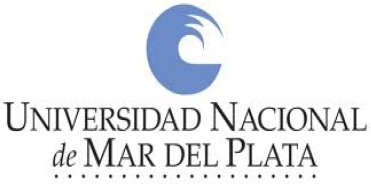 III Jornada TAB
“Temas Actuales en Bibliotecología”



“La Alfabetización Informacional: Tecnologías de la Información y las Comunicaciones en las Bibliotecas de Salud”



Prof. María Graciela Cañete
¿Por qué se necesitan nuevas competencias?



 Acceso universal a la     	información

 Avance progresivo y veloz de 	las Tics
Ejes temáticos:


  Información para la decisión en salud.
  Estrategias y políticas públicas.
  Tecnología de información y comunicación.
  Telesalud
  Desarrollo de capacidades.
- Declaraciones sobre competencias en   información.


- Alfabetización informacional y mediática. (IFLA)
Alfin               Educación formal
                       Formación continua

Bibliotecas y Alfin

Integración de competencias informáticas e informacionales
Programa de Alfabetización Informacional
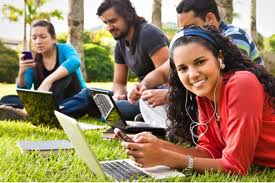 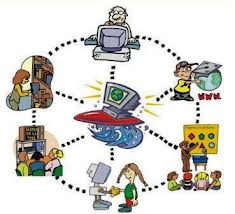 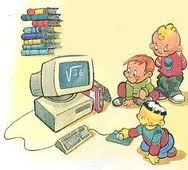 Dispositivos móviles electrónicos
Alfabetización digital
Nativos Digitales
Relevancia de Alfin

 Impacto social de las Tics.

 Prolífera bibliografía existe.

 Incorporación de las redes sociales   	a la vida cotidiana.
Declaración Universal de Derechos Humanos


 Derecho a la libertad de expresión.
  Acceso universal a la información.
  Derecho a la educación.
  Derecho a participar de la vida cultural.
¡MUCHAS GRACIAS!
Prof. María Graciela Cañete

- gracielacanete@fcm.unc.edu.ar
- gracica@gmail.com